The Burden of halth inequity as a Barometer of social justiceGlobal trend and challenges in MexicoIntroduction to equinomicsJuan GarayEU Delegation to Mexico
International references of best feasible/sustainable health
HRS models
Burden of health inequity (ref HFS standards)
Weighted average of mortality/survival rate per age group, sex and annual average/5y 1950-2010
Adjusted mortality rates to estimate expected deaths by HRS standards.
Burden of global health inequity : excess mortality
NBGHiE : umber of avoidable deaths (or LYlost)
RBGHiE : % of deaths which would be avoidable (or DL pc and year due to inequity)
Total number of avoidable deaths 1950-2010
Trend and distribution of NGHiE
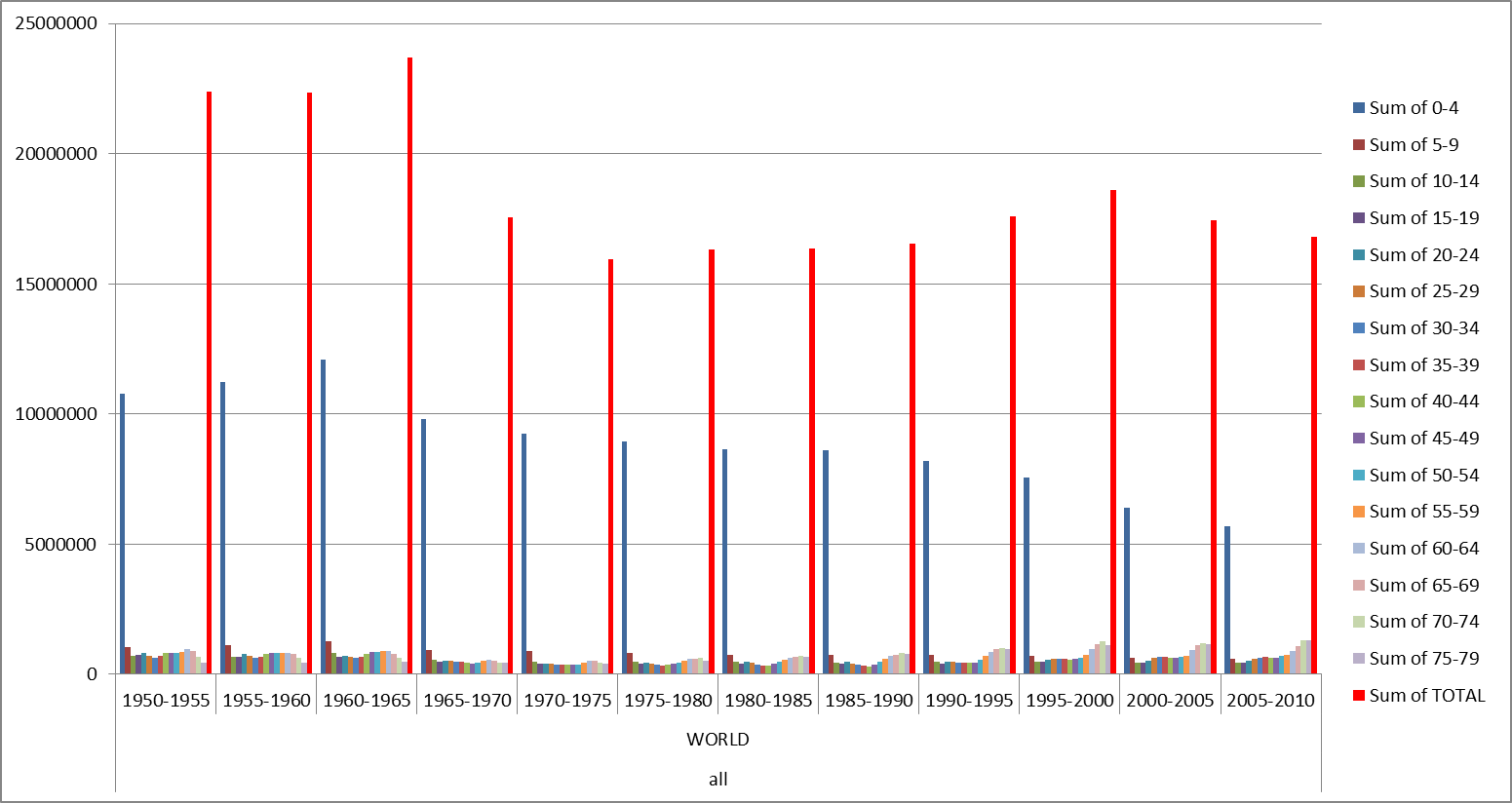 GBHiE 2005-2010 by sex and age group
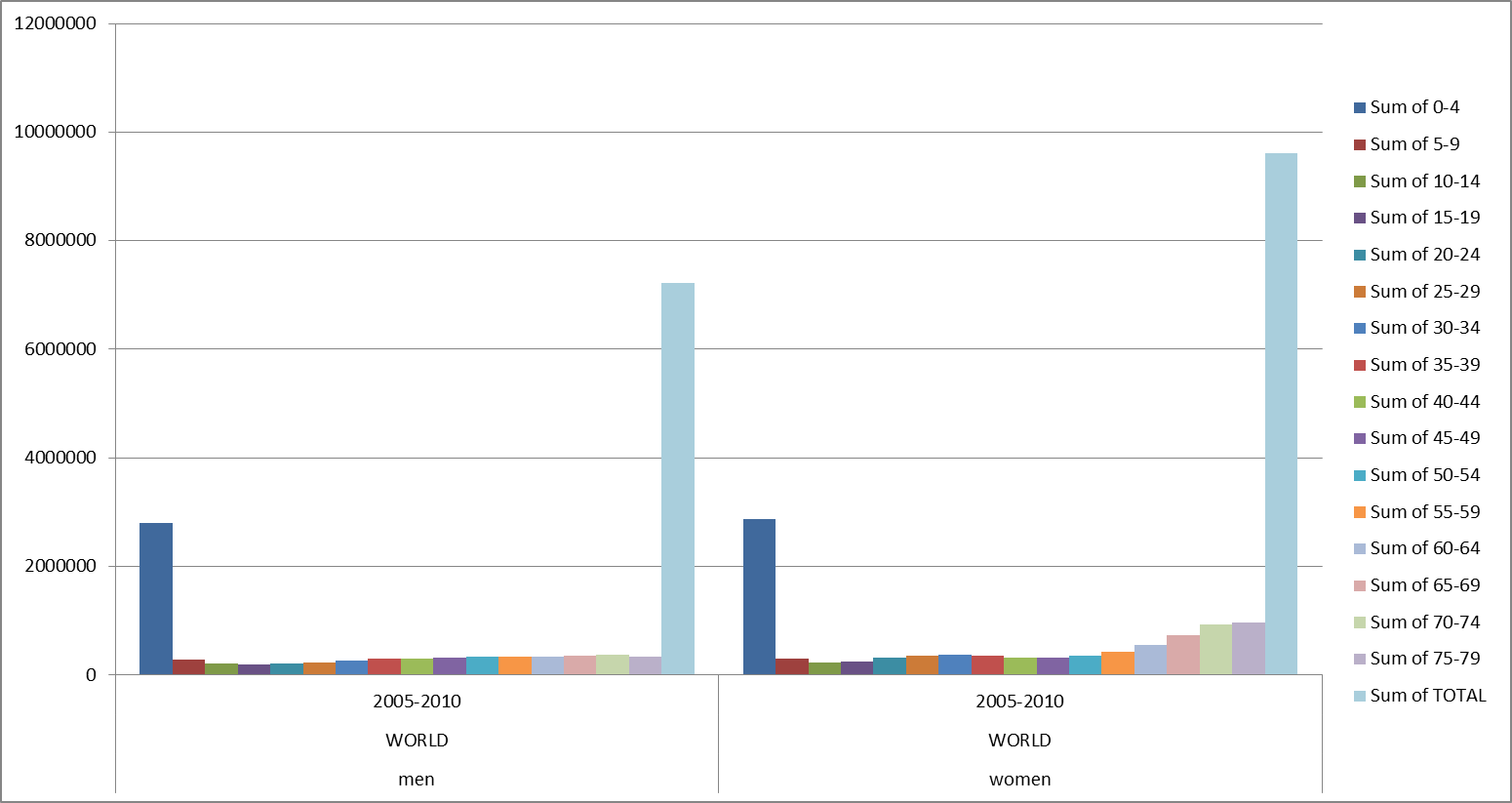 Countries with highest GBHiE, trend 1960-010
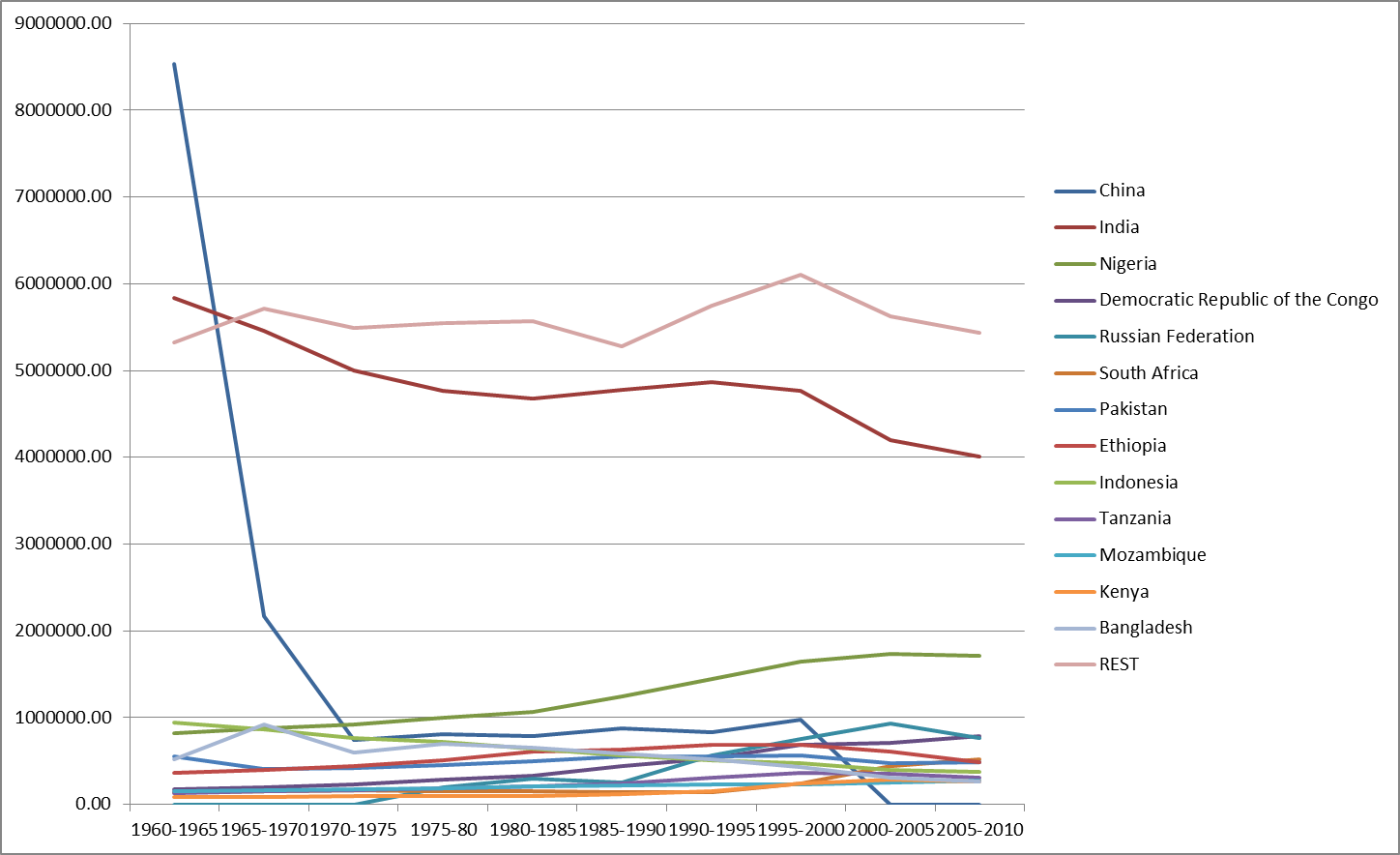 RBGHiE 1950-2010
RBGHiE 1950-2010 by age groups
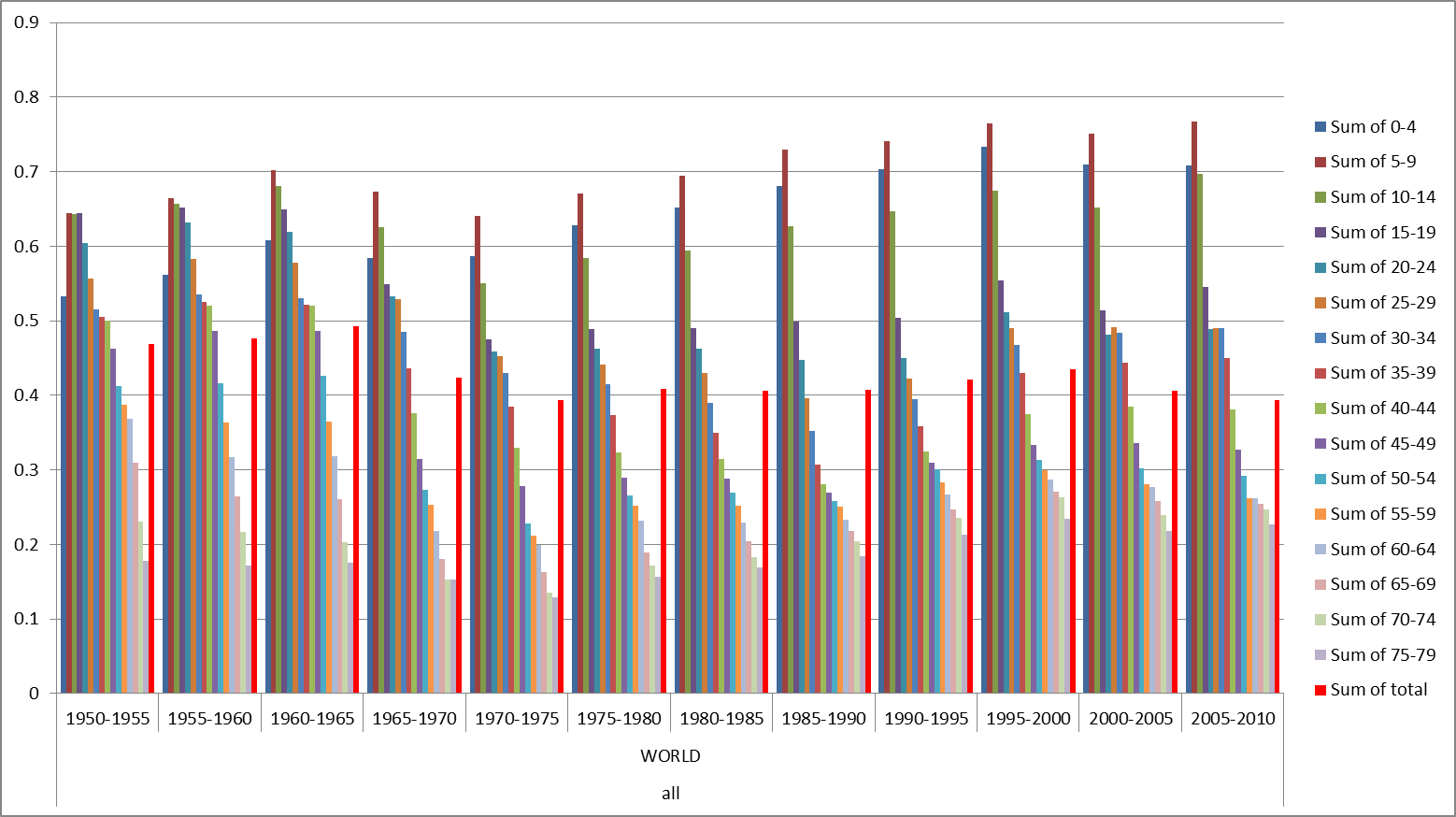 RBGHiE by sex 2005-2010
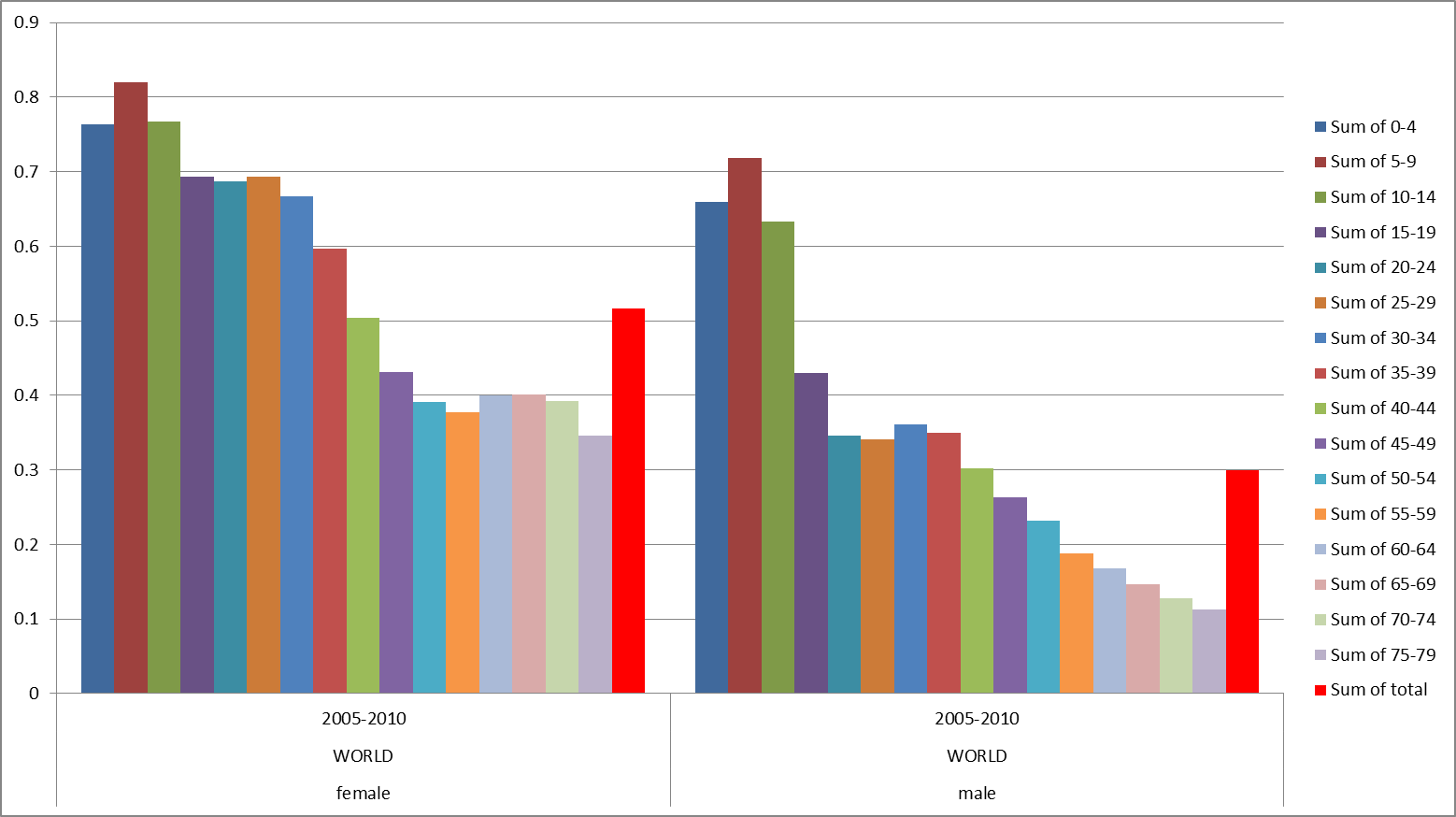 Geographical distribution of RBGHiE 1950-2010
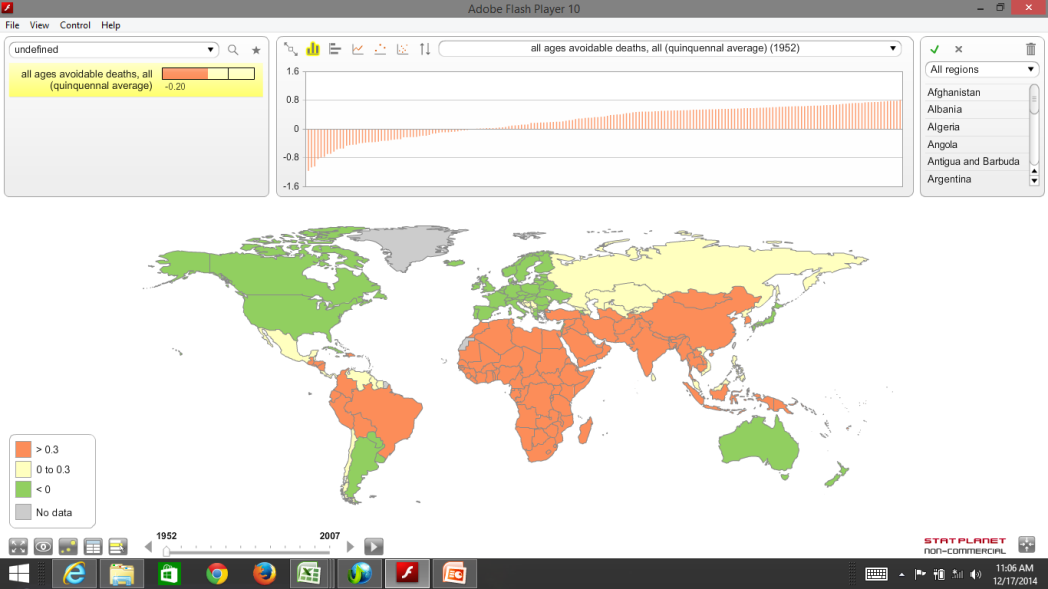 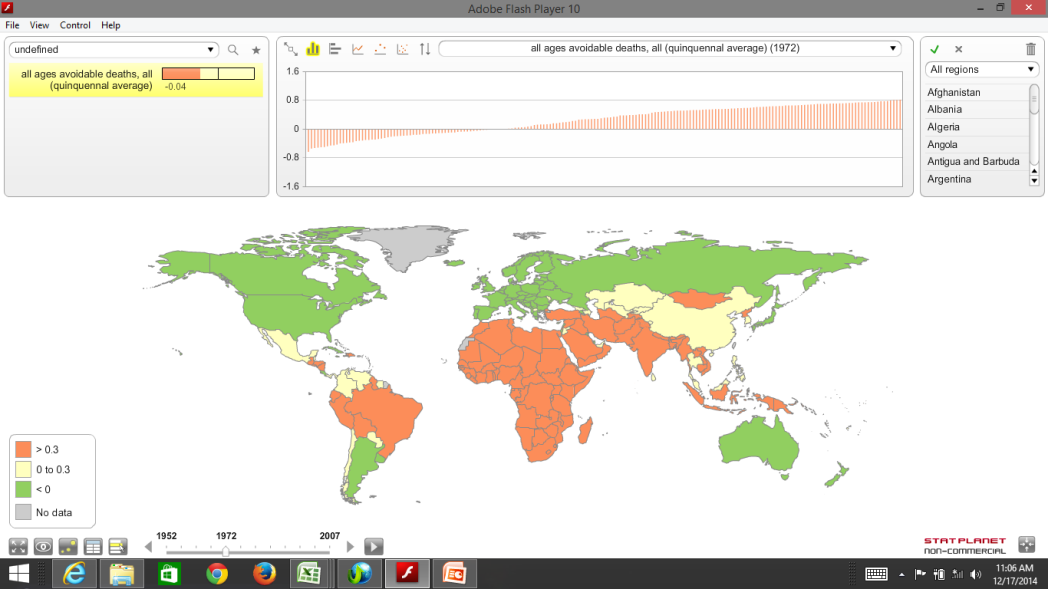 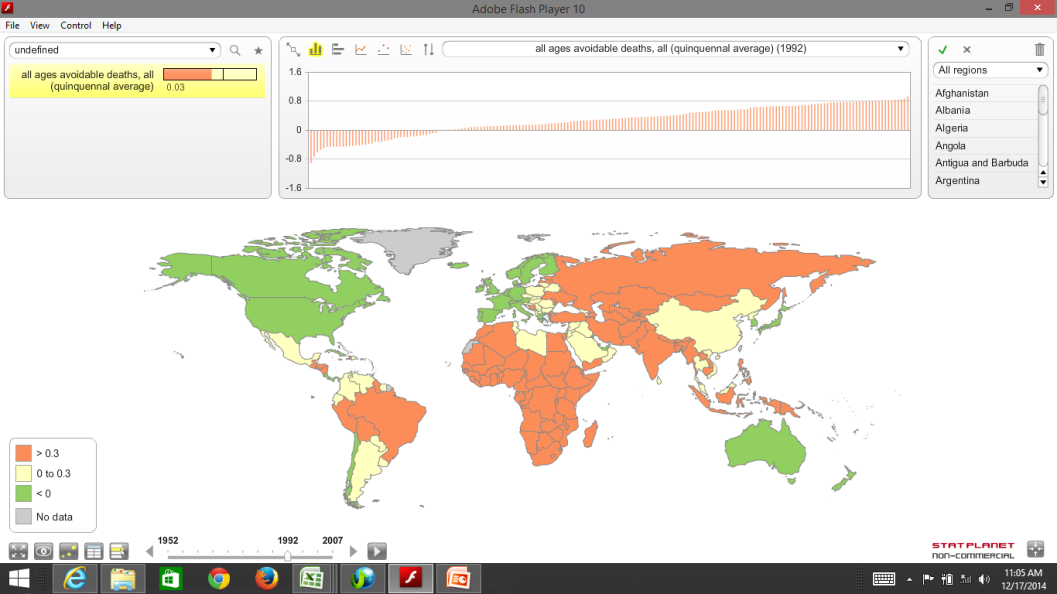 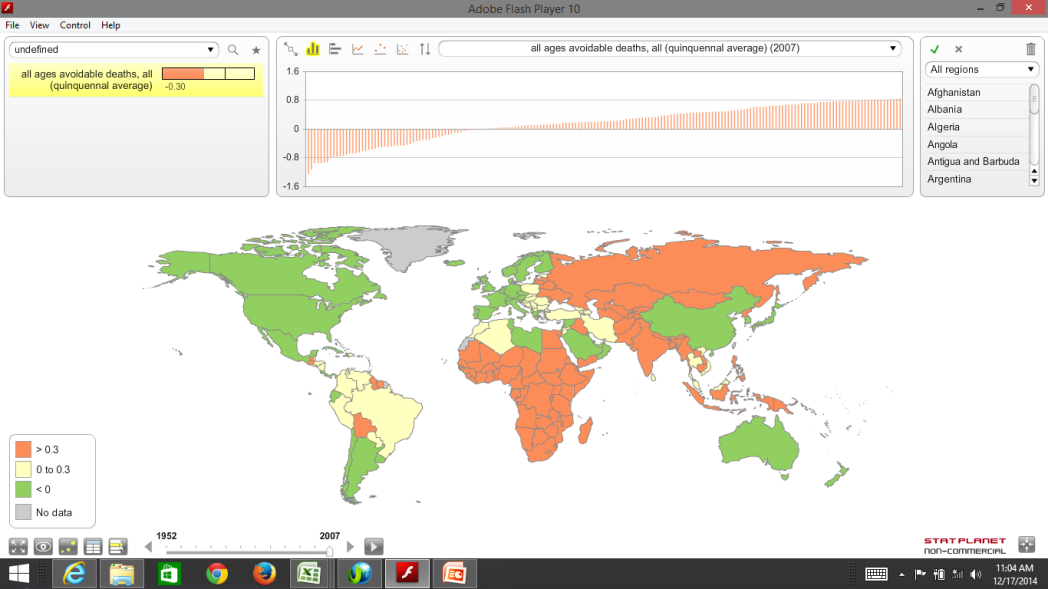 “Equinomics” : Equity curve compatible with the universal right to health
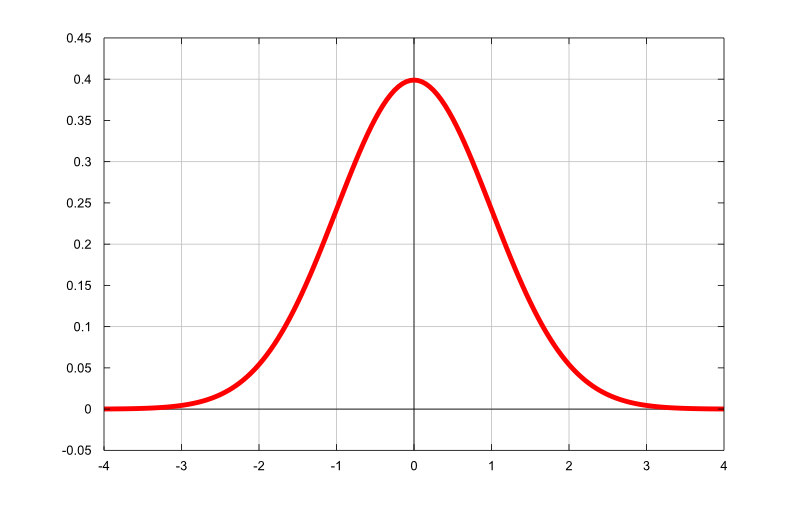 13600 $ pc
22800$pc
5400 $ pc
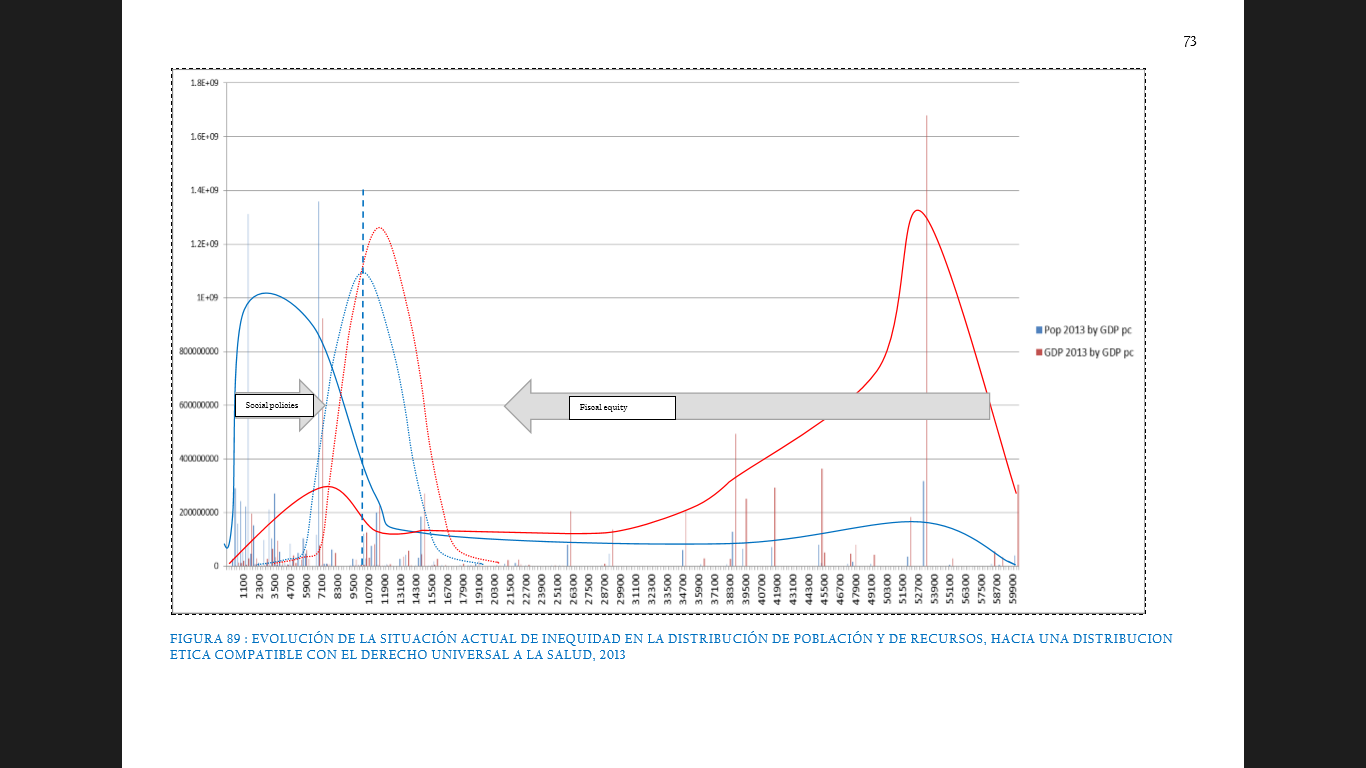 Population and resources ref equity curve
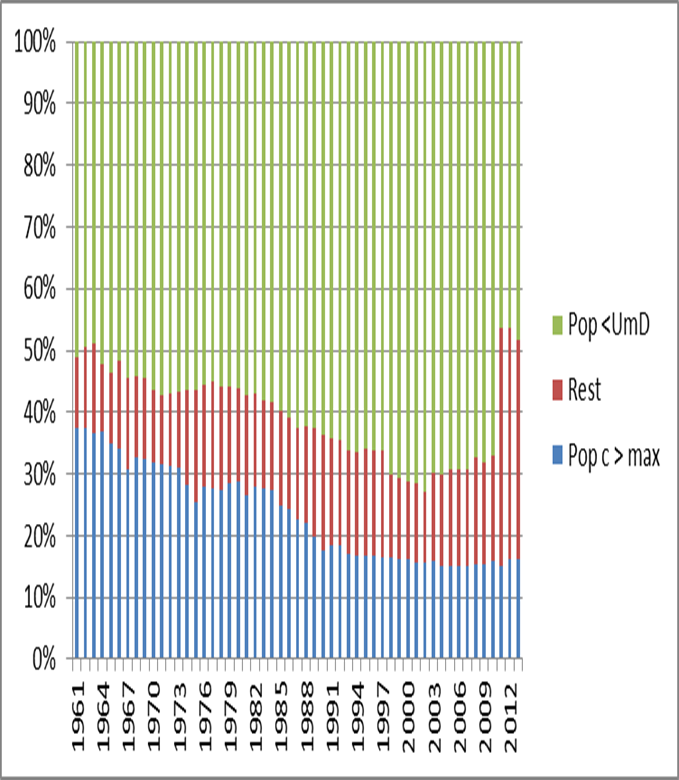 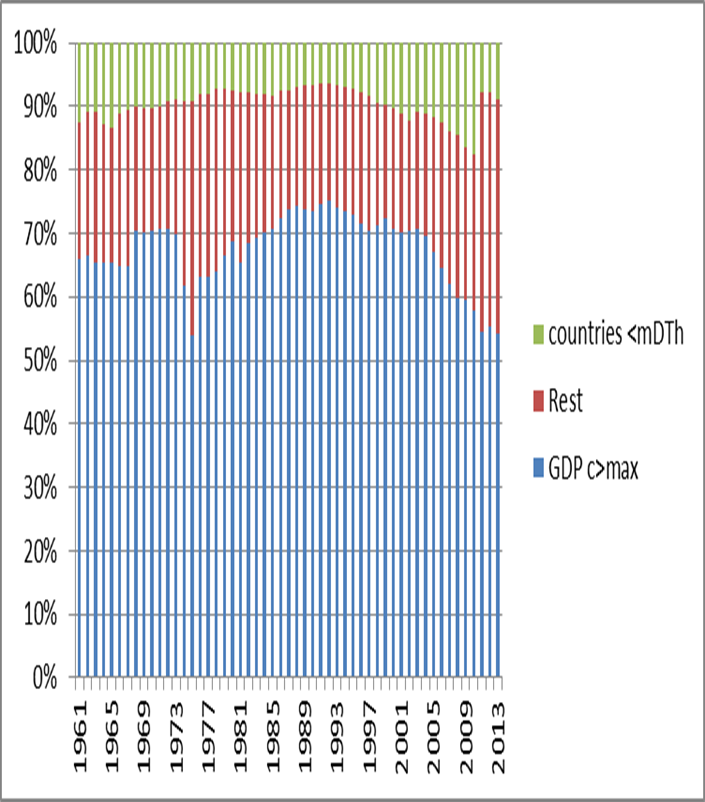 Equity redistribution vs ODA
National health inequity
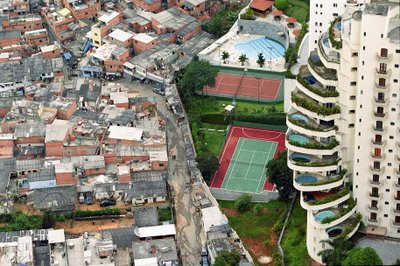 BGHiE in countries > mTh
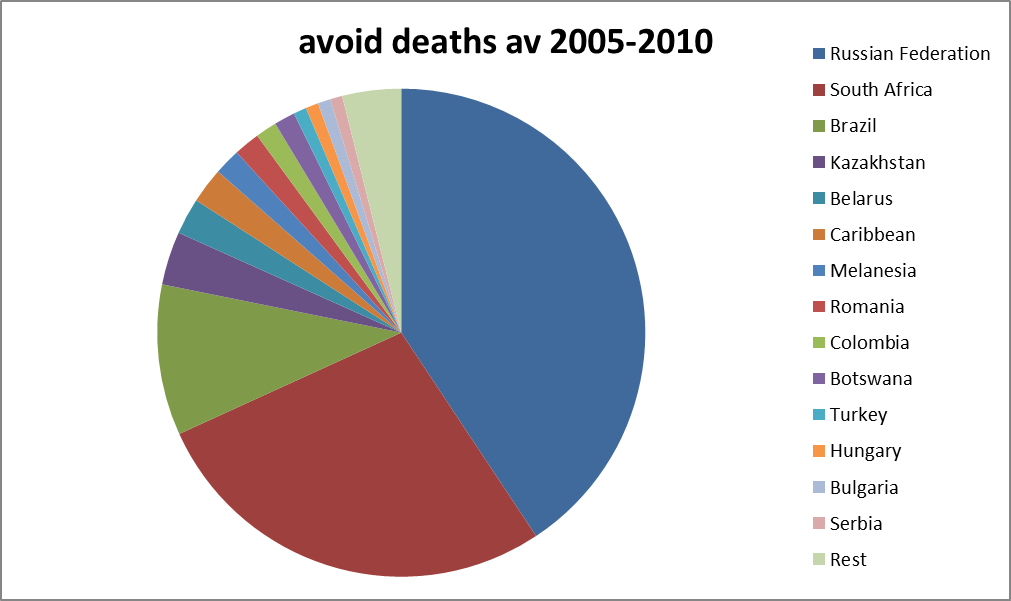 Principales paises sin deficit (>UmD) y con muertes evitables : evolucion en el tiempo
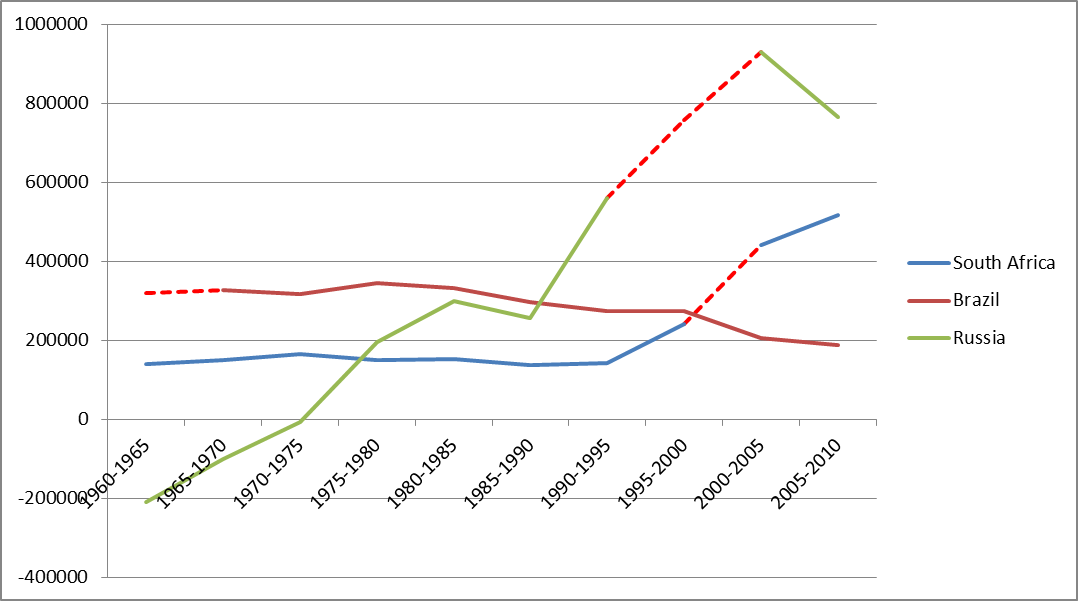 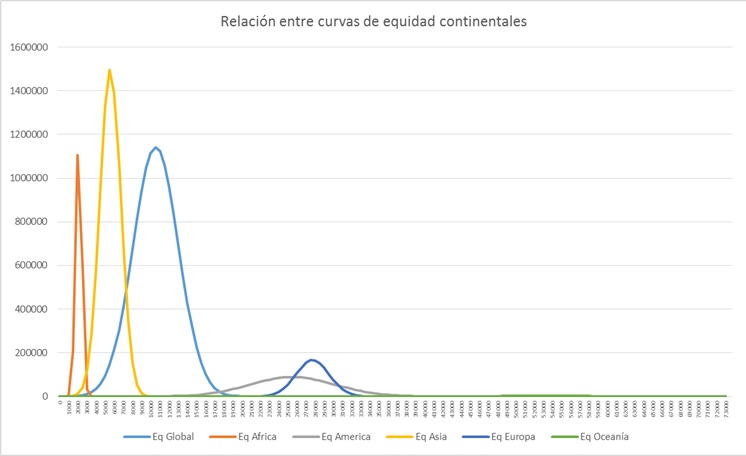 BRHiE in the EU
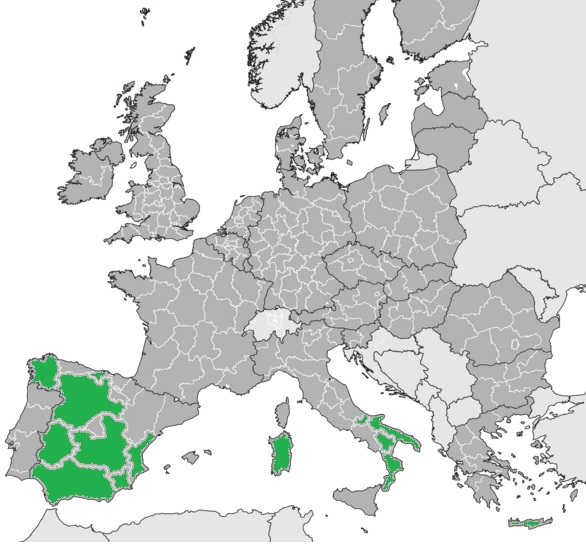 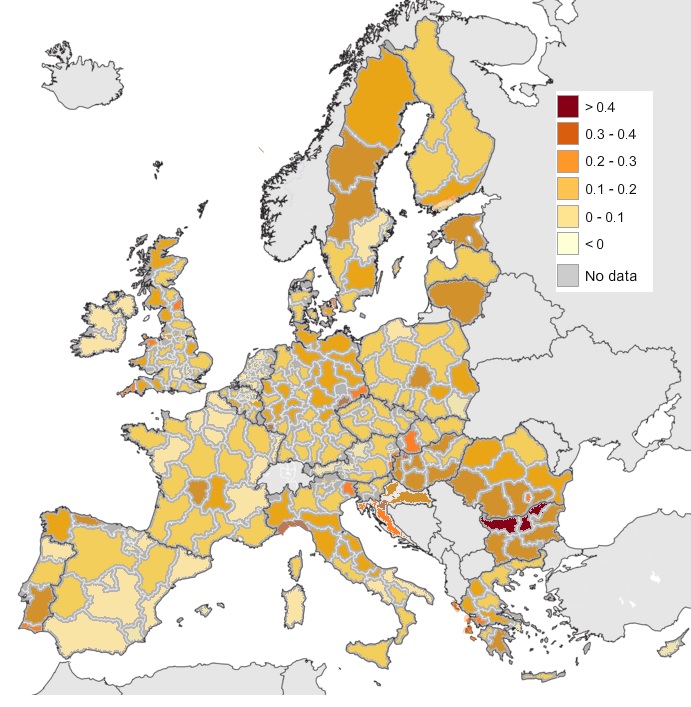 HR (s) models in the Med region, GDP 30% lower w av and LE some 5% higher.

>760,000 avoidable deaths, some 15% of all deaths, higher in SouthEastern EU
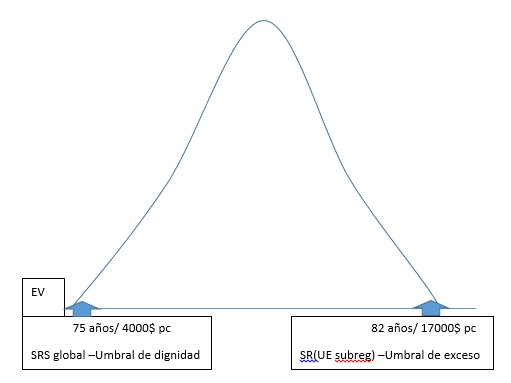 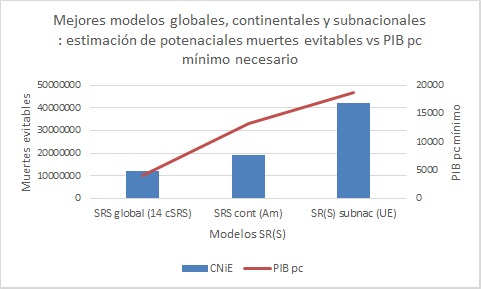 Sub-national health inequity in Mexico by HR (s) States, 2012
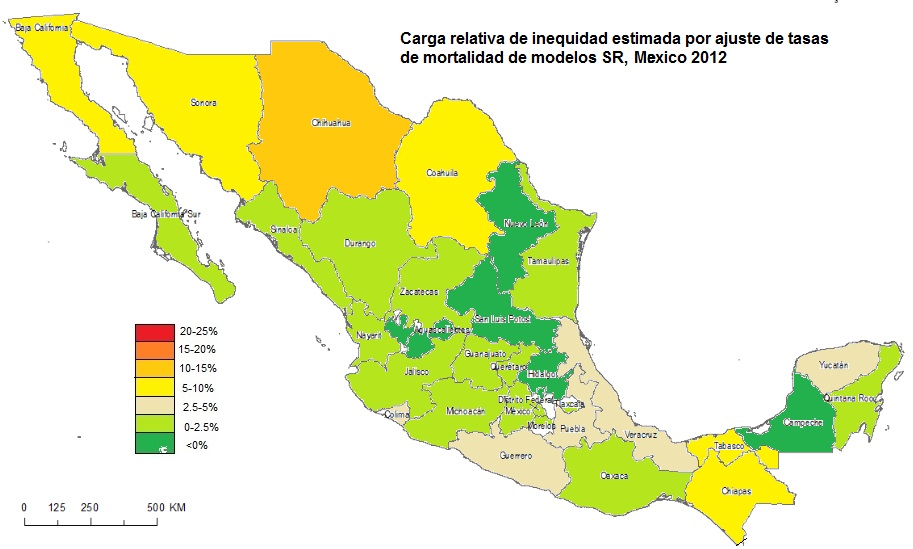 Subnational health inequity in Mexico by municipal HR (s) models 2012
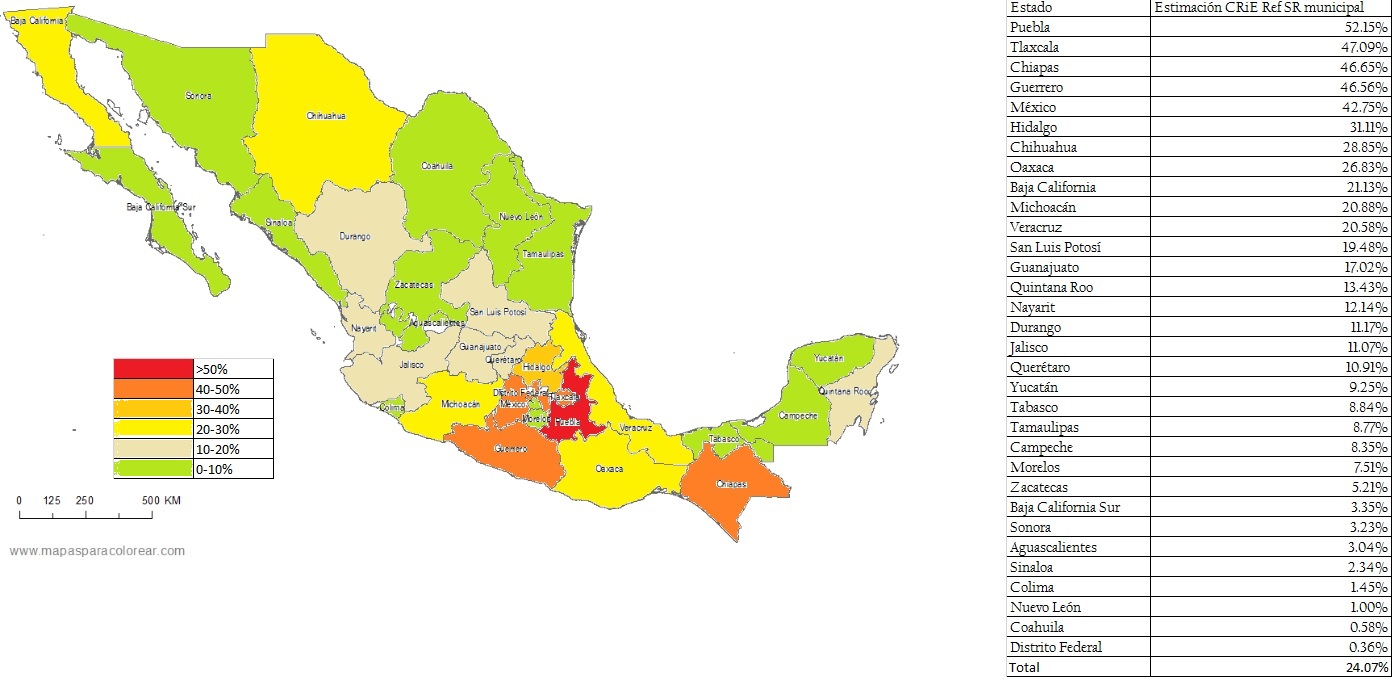 Equity cruves for Mexico ref HRS global, State or municipal 2012
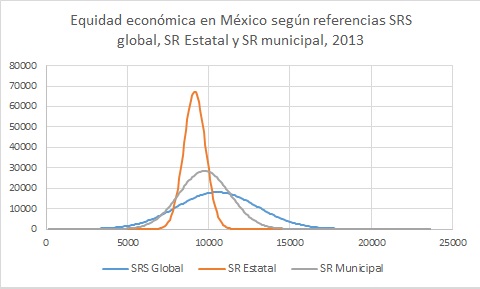 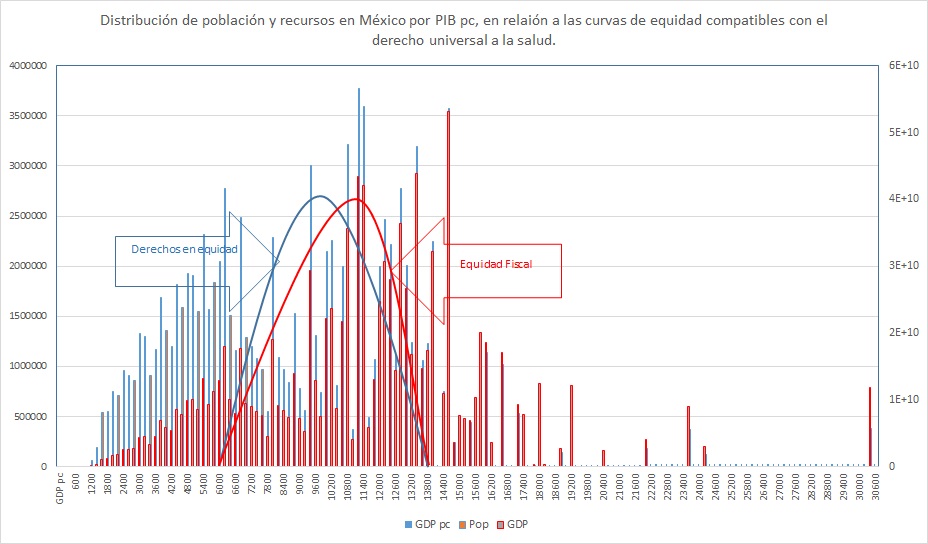 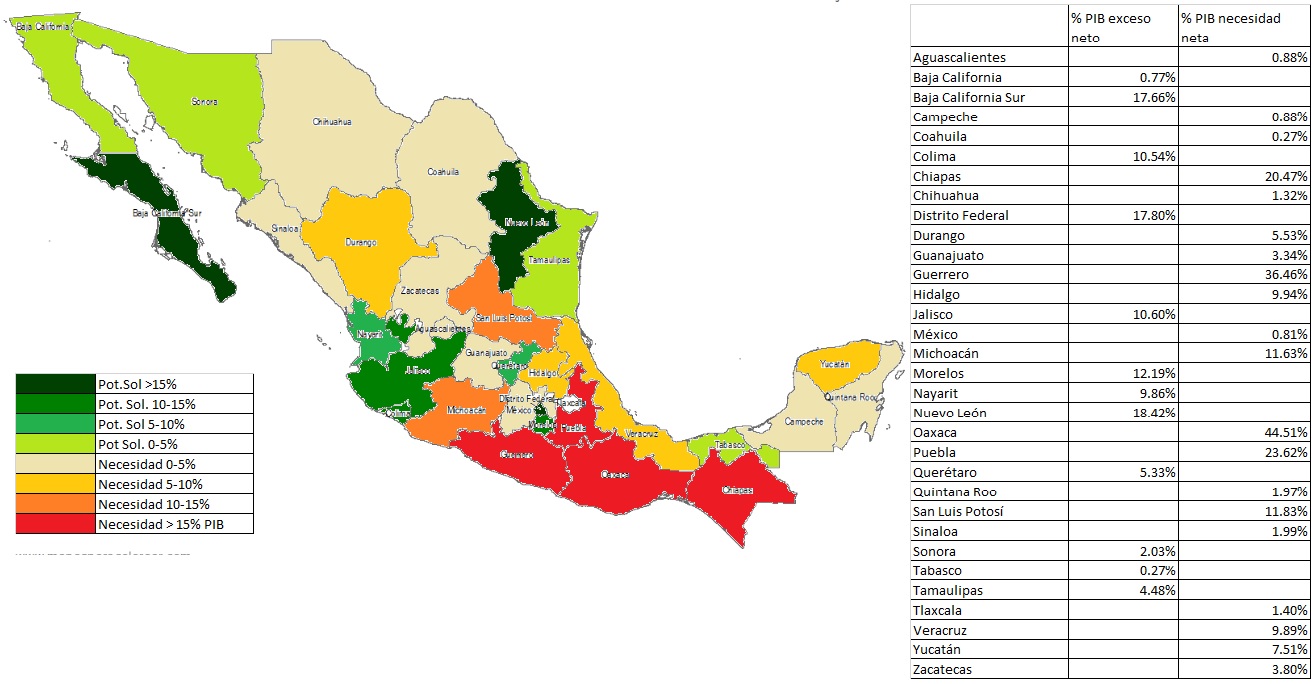 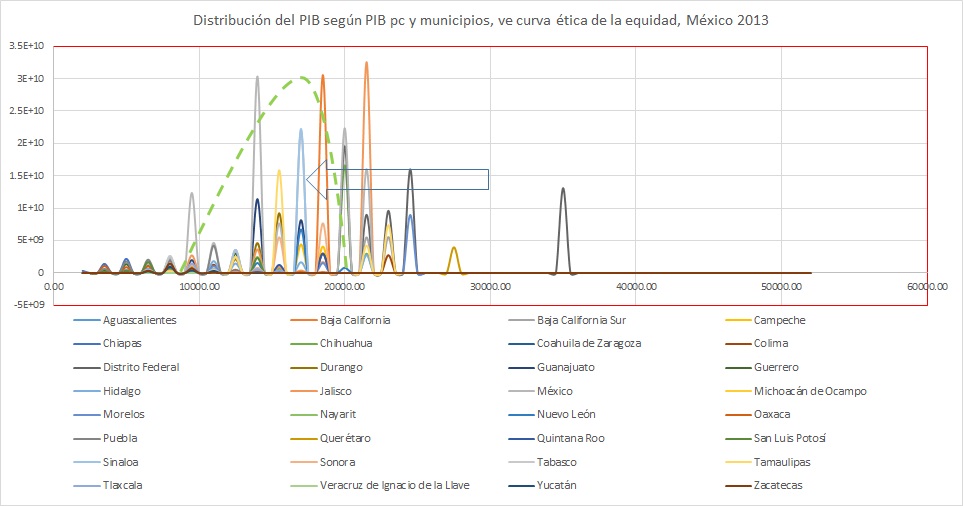 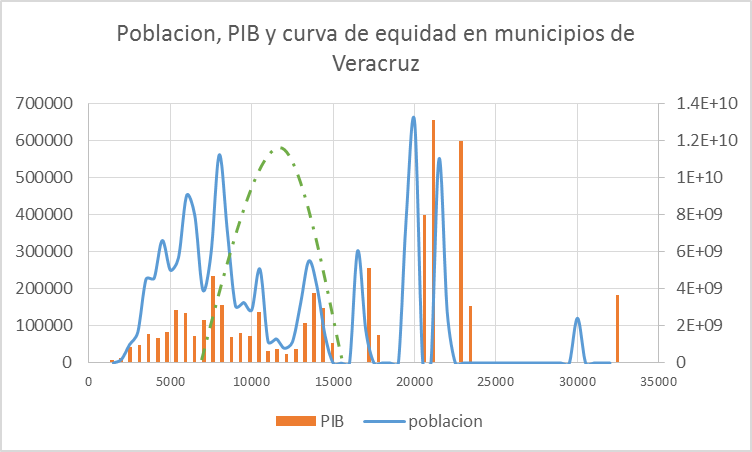 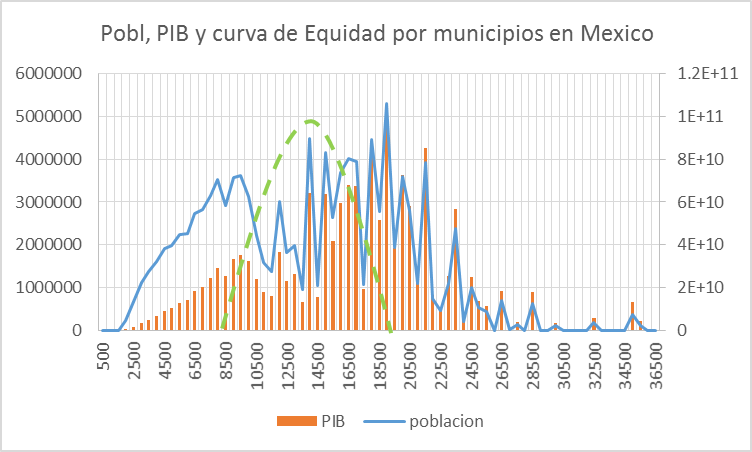 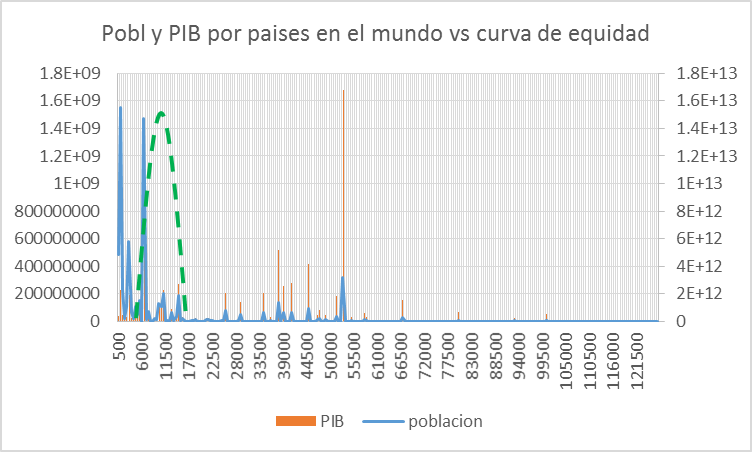 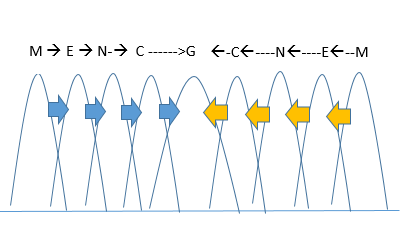 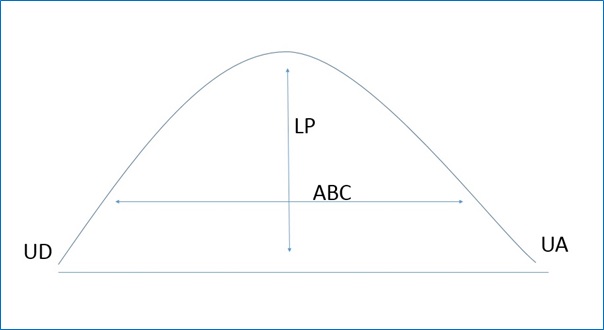 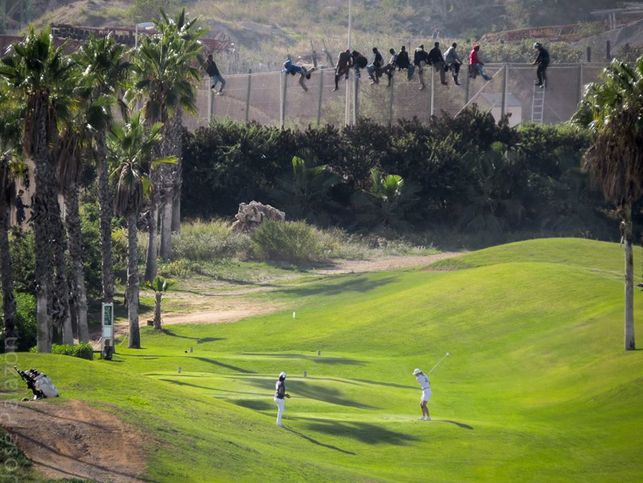 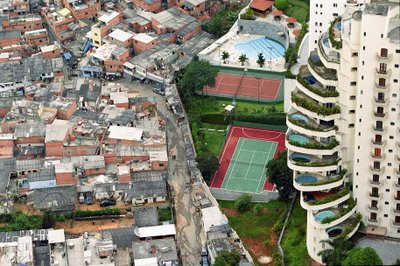 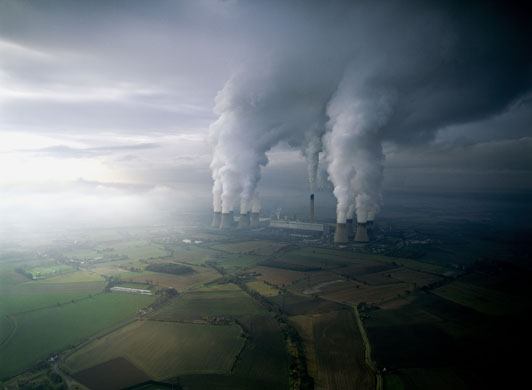 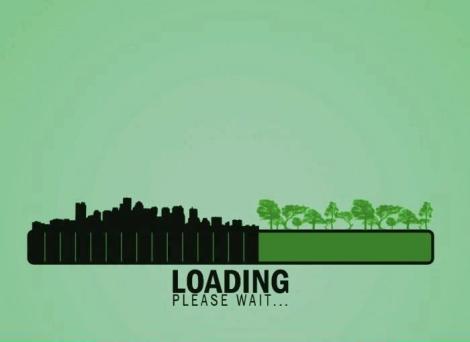 Health equity may be the best barometer of social justice within and between generations.It shifts concepts from poverty to dignity, from poverty alleviation to fiscal and territorial redistribution towards equity curves compatible with universal rights.
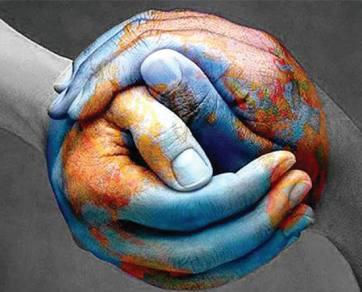